PŘÍRODNÍ POLYMERYTaraxacum kok-saghyzznovu na scéně!
RNDr. Ladislav Pospíšil, CSc.
POLYMER INSTITUTE BRNO 
spol. s r.o. 
ladislav.pospisil@polymer.cz
  www.polymer.cz
pospisil@gascontrolplast.cz 
www.gascontrolplast.cz 
UČO:29716
8. 10. 2014
PŘÍRODNÍ POLYMERY PŘF MU  4_2 DODATEK IV 2014
1
POLYTERPENY = POLYISOPRENY
Výskyt v přírodě
Jsou obsaženy v cca. 2000 rostlinách z různých geografických oblastí
Stromy, keře, byliny
NEJDŮLEŽITĚJŠÍ JE STROM: kaučukovník Hevea brasiliensis
NADĚJNÁ BYLINA: Taraxacum kok-saghyz (s ním bylo experimentováno i na VÚMCH,  nyní PIB a políčka byla v Brně na Riviéře)
8. 10. 2014
PŘÍRODNÍ POLYMERY PŘF MU  4_2 DODATEK IV 2014
2
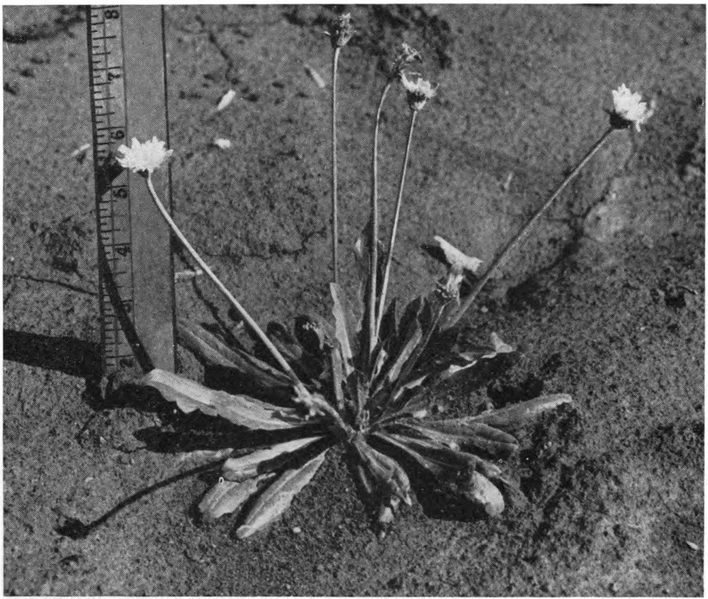 ! Pravítko je asi v palcích (inch)!
Taraxacum kok-saghyz
8. 10. 2014
PŘÍRODNÍ POLYMERY PŘF MU  4_2 DODATEK IV 2014
3
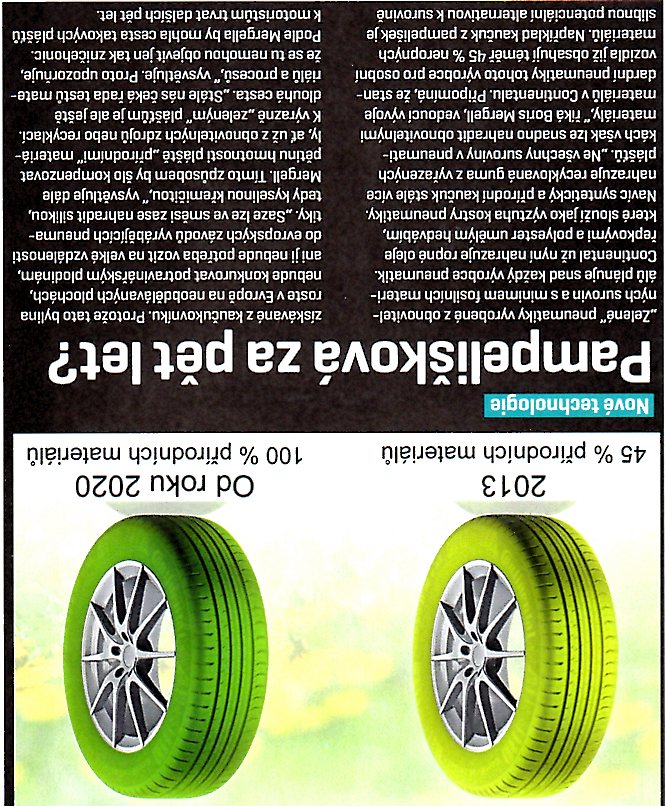 Taraxacum kok-saghyz
 Není žádná pampeliška, ač vypadá podobně
 Latex je v kořenu (tvoří v něm 10 - 20 %)
 Výnos je udáván cca. 200 kg/ha (hektar)
 Experimenty probíhaly hlavně v bývalém SSSR a v USA
8. 10. 2014
PŘÍRODNÍ POLYMERY PŘF MU  4_2 DODATEK IV 2014
4
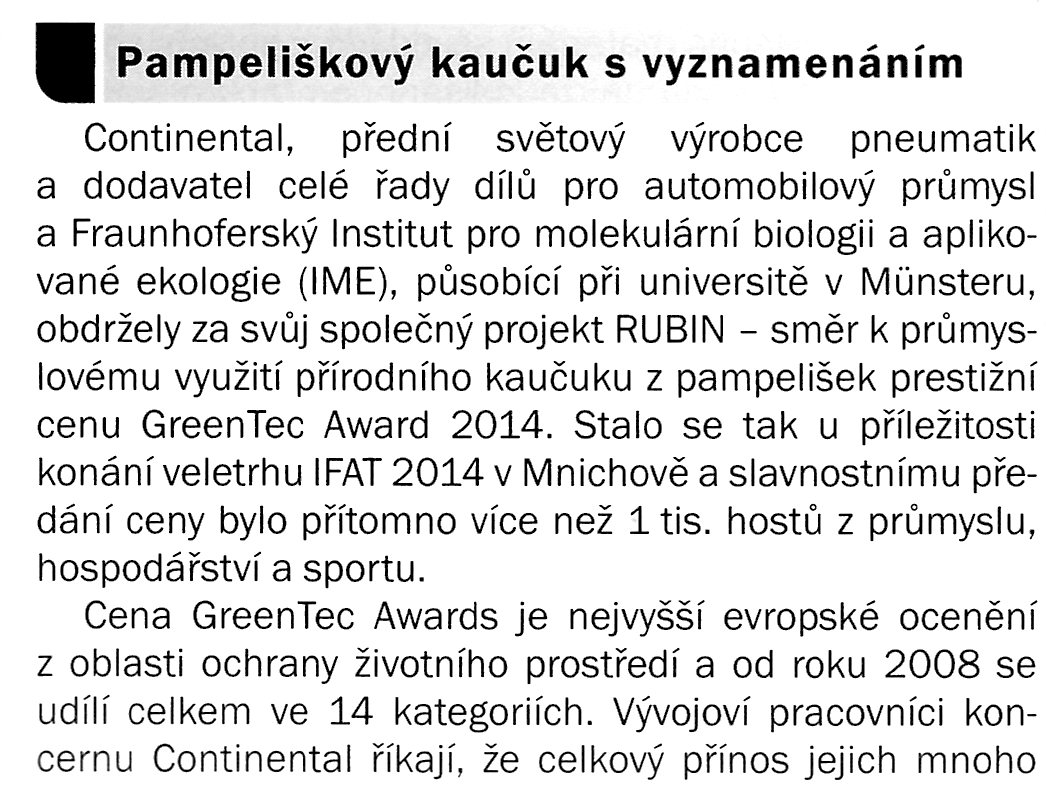 Taraxacum kok-saghyz
 Není žádná pampeliška, ač vypadá podobně
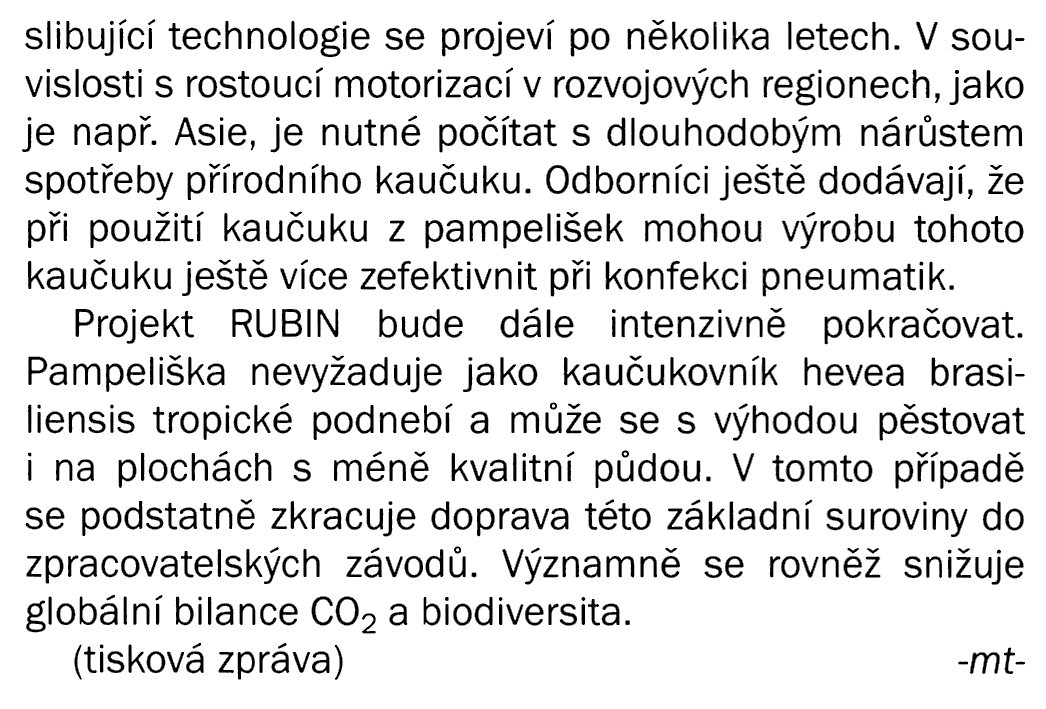 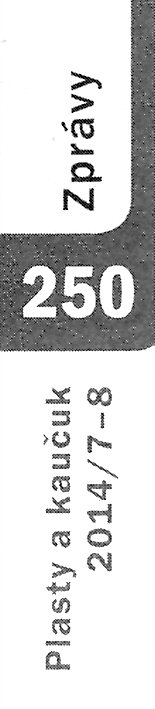 8. 10. 2014
PŘÍRODNÍ POLYMERY PŘF MU  4_2 DODATEK IV 2014
5